Словарные слова
2 «А» класс 
УМК «Планета знаний»
Герасимова М.А.
«Человеку дано слово, животному- немота.»
язык
 человек
 человечный
«И в радости, и в грустиОн всякий час со мной,Родной язык мой русский,Как Родина, родной!»
РодинанародРоссия
Язык певучий и богатый.
РисоватьИзображать(словом)
Проверь себя!Ч…ловек, р…совать, Р…ссия, н…род, Род…на.
Лимонлимончиклимонный
Конькиконькобежецконьковый
Вставь пропущенные буквы.
Р.совать л.мон, язык ч.ловека, моя Род.на, л.монный цвет, к.ньковый ход.
Проверь себя!
Рисовать лимон,
 язык человека, моя Родина,
 лимонный цвет, коньковый ход
«Сначала АЗ да БУКИ, а потом науки!»
алфавит
алфавитный
«Сидит Яшка,Красная рубашка.Брюшко сыто,Камешками набито»
Ягода
Ягодка
ягодный
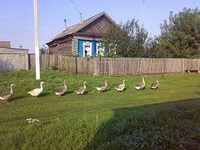 Деревня

Город

городской
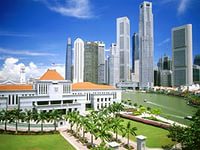 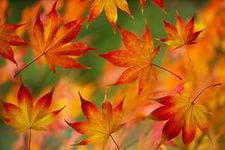 Сентябрь
сентябрьский
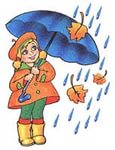 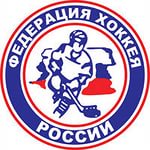 Хоккей
хоккеист
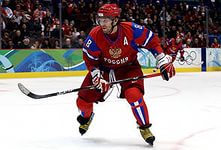 Запиши по памяти.
Ягода, сентябрь, деревня город ,алфавит,
коньки ,лимон ,язык, Россия.
«Крепкий орешек»«Досталось на орехи»
Орехорешекореховыйорешник
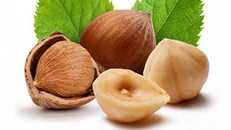 Словарные слова 1 четверти
язык   человек  Родина  народ  Россия рисовать  изображать  лимон лимонный  коньки  коньковый конькобежец  алфавит   алфавитный ягода  ягодка  ягодный  деревня   город городской  сентябрь  сентябрьский хоккей  хоккеист   хозяин   хозяйка  хозяйственный 
  орех   орешек   ореховый